Estimate where seven hundred and twenty-five will go on each of the number lines.









Explain why it is not in the same place on each number line.
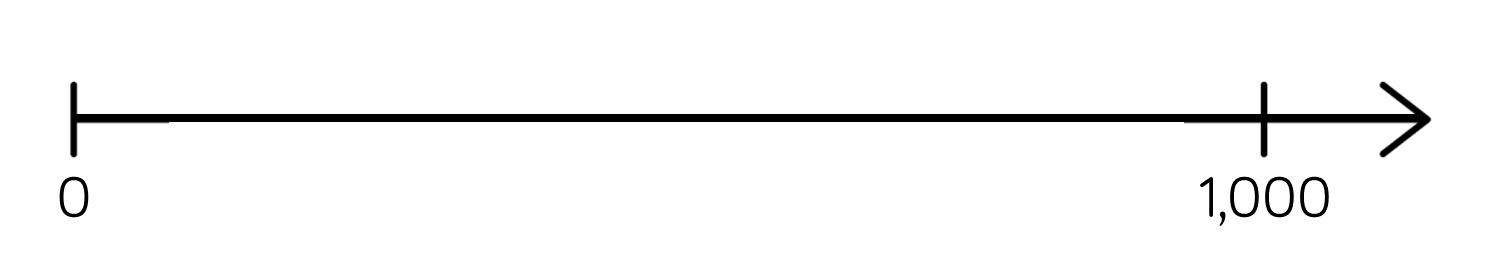 0
1,000
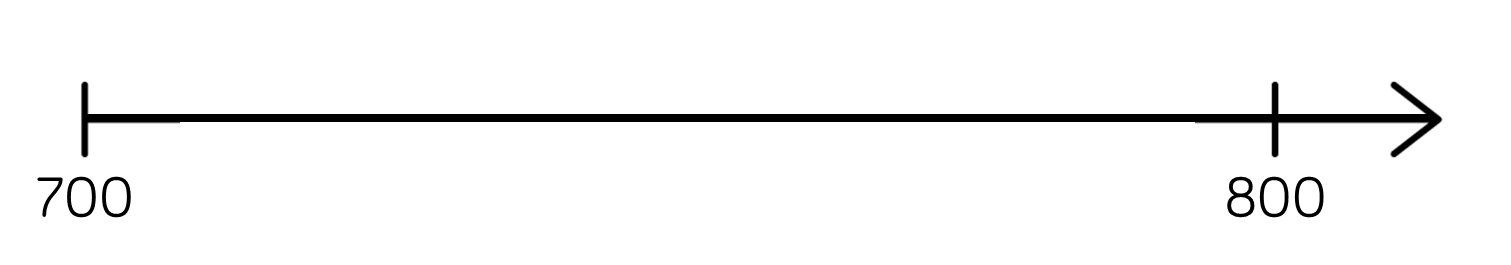 700
800
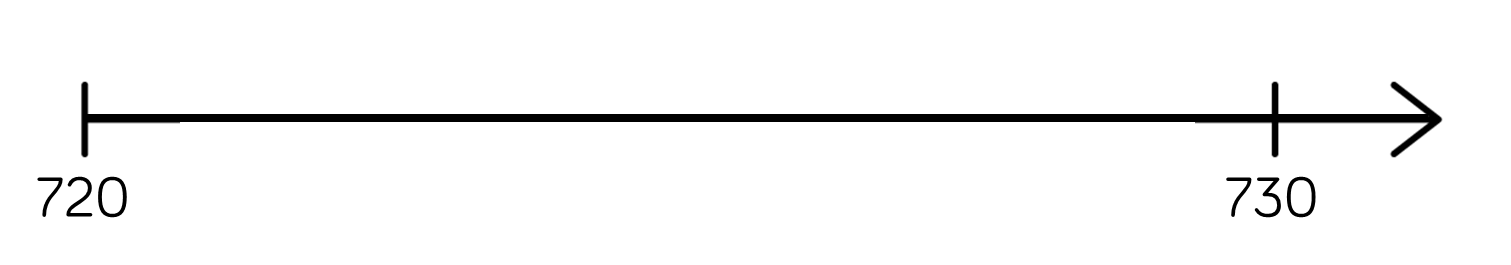 720
730
1
If the arrow is pointing to 780, what could the start and end numbers be?

Find three different ways and explain your reasoning.
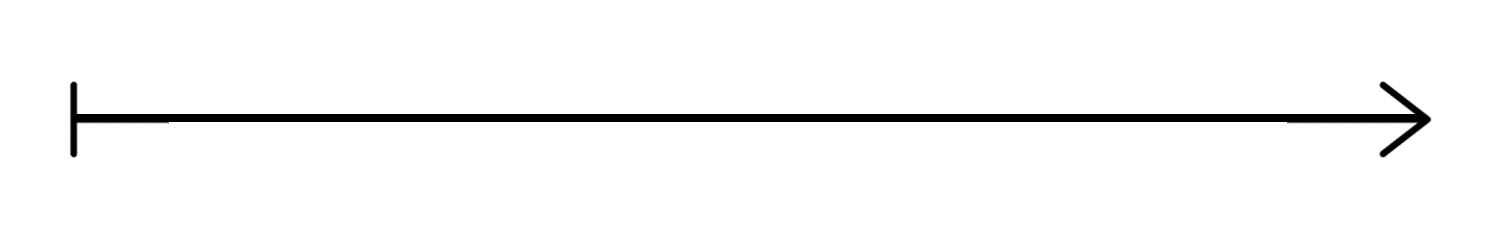 2
Whitney thinks the place value grid is showing the number eight.





Do you agree? Explain why.

Using all of the counters, what is the smallest number you can make?

What other numbers could you make?
3
Teddy has used Base 10 to represent the number 420. He has covered some of them up. 







Work out the amount he has covered up.

How many different ways can you make the missing amount using Base 10?
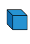 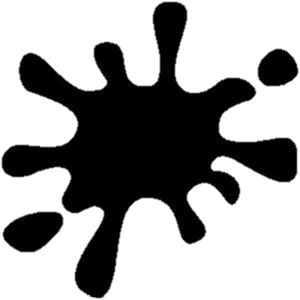 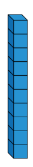 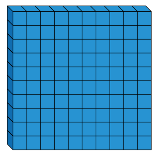 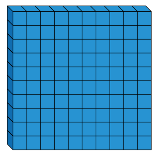 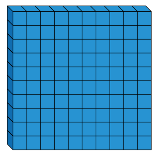 4
Using each digit card, which numbers can you make?

Use the place value grid to help.




Compare your answers with a partner.
5
0
3
5
Dora


Jack

Who is correct? Explain your reasoning.
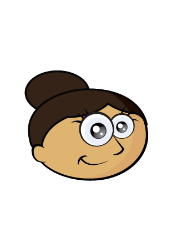 The place value chart shows 607
I think it shows 670
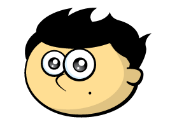 6